Stress Reduction and Relaxation Techniques
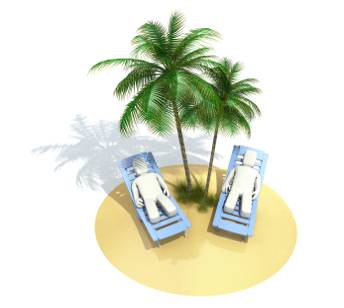 Developed by the:
University of Wisconsin Oshkosh
 and
 Wisconsin Department of Health Services
Learning Points
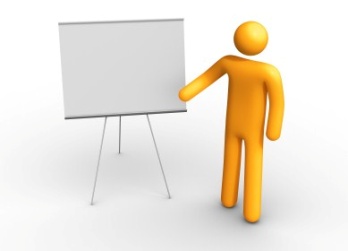 Recognize our reactions to stress
Explore techniques for stress relief
Incorporate stress reduction practices into our daily lives
Your Body’s Response to Stress
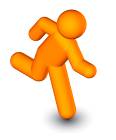 The Fight or Flight Response
Recognizing the Signs of Stress
Activity:  Locating the Stress in Your Body
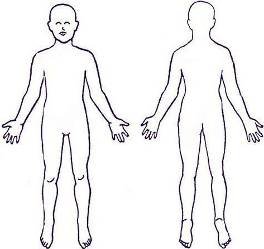 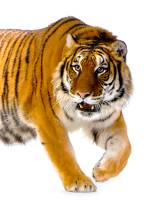 More About Stress
Saber-Tooth Tigers
Reducing Stress
How might a stressed caregiver behave or respond to a challenging resident? 
What are some approaches that a caregiver can take immediately when a situation with a resident or client seems out of control?
Reducing Stress Symptoms
What Do You Do to Relax?


Peaceful Reality: Banish Negative   Thought Patterns
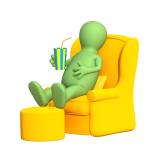 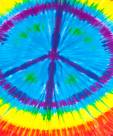 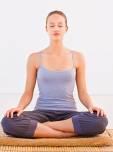 More Stress Reducing Practices
Muscle Relaxation
Physical Exercise
Meditation
Breathing 
Self-Acupressure
Finger Holds
Tai Chi & Yoga
Journaling
Seven Quickies
Personal Network Profile
Choose an Exercise: Which Appeals Most to You?
Learning Points Review
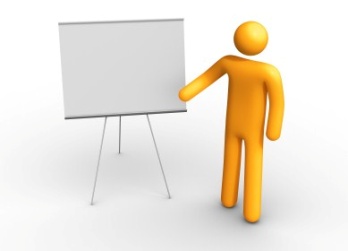 Recognize our reactions to stress
Explore techniques for stress relief
Incorporate stress reduction practices into our daily lives
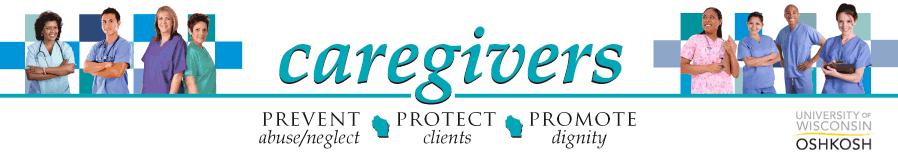 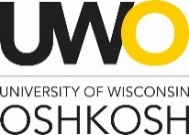 developed by
The Wisconsin Caregiver Project
UW Oshkosh
Center for Community Development, Engagement and Training (CCDET)
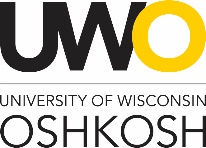 www.uwosh.edu/ccdet/caregiver